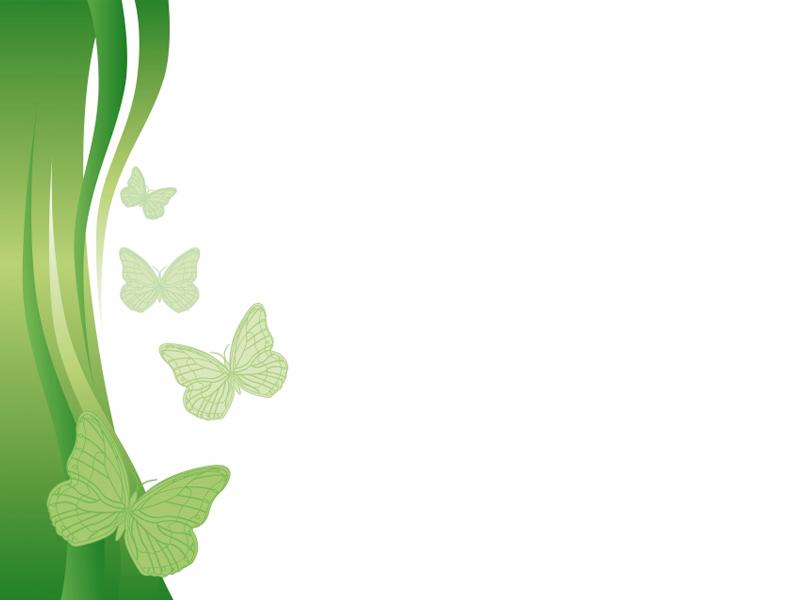 Экологический проект
 
      «Зелёная аптека
     на подоконнике»




                               



Участники проекта: 
Подготовительная группа
 МБДОУ детский сад №6 
ЗАТО Озёрный Тверской области,
родители воспитанников
Руководители проекта:
Воспитатели высшей категории
Полешко Т.Д., Панарина Н.А.
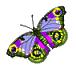 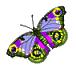 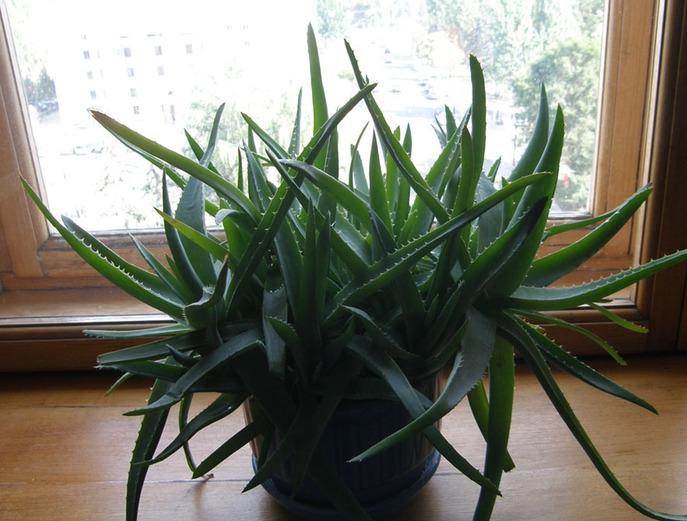 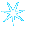 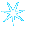 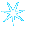 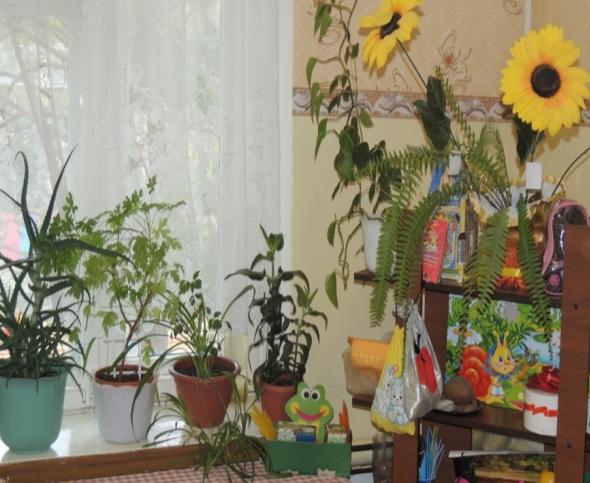 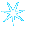 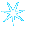 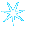 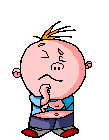 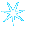 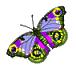 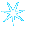 Free Powerpoint Templates
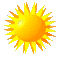 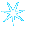 ПЕЛАРГОНИЯ    
        (ГЕРАНЬ)
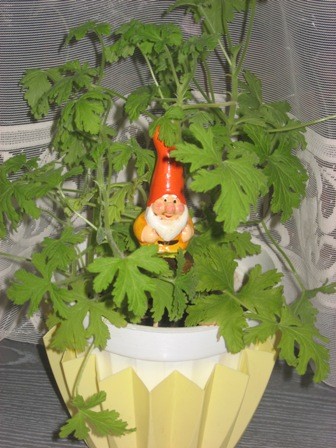 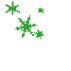 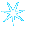 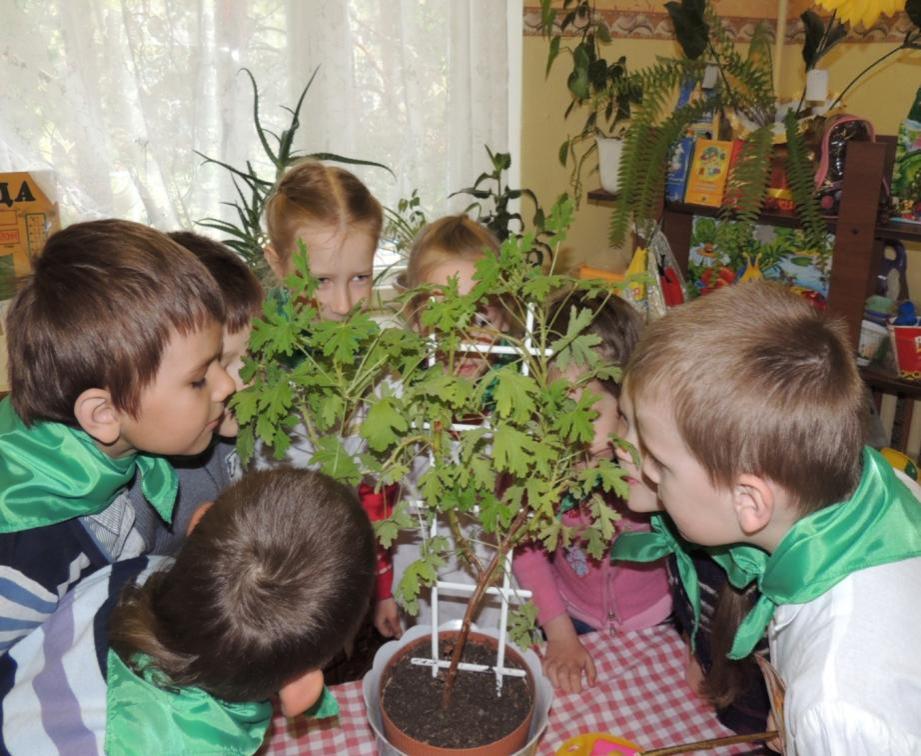 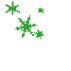 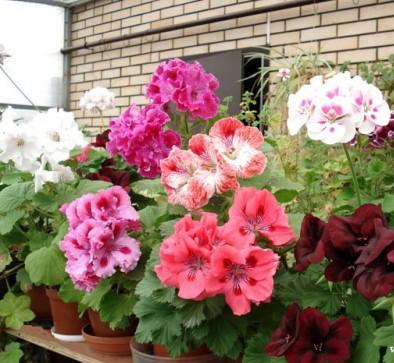 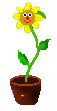 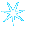 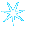 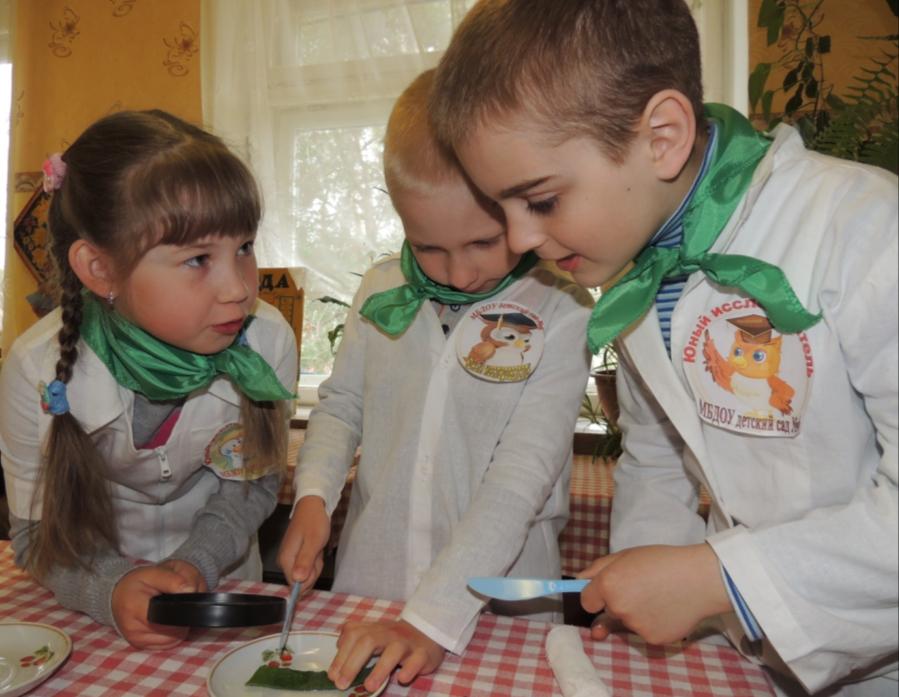 АЛОЭ
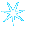 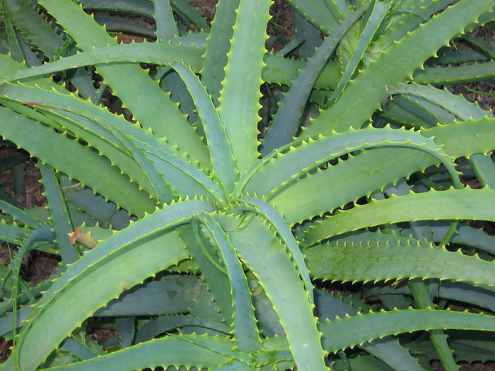 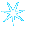 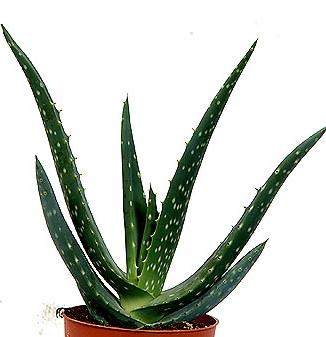 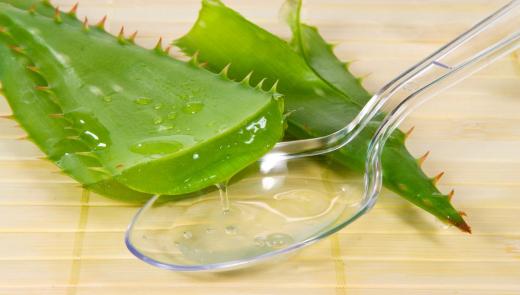 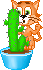 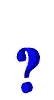 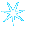 КАЛАНХОЭ
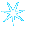 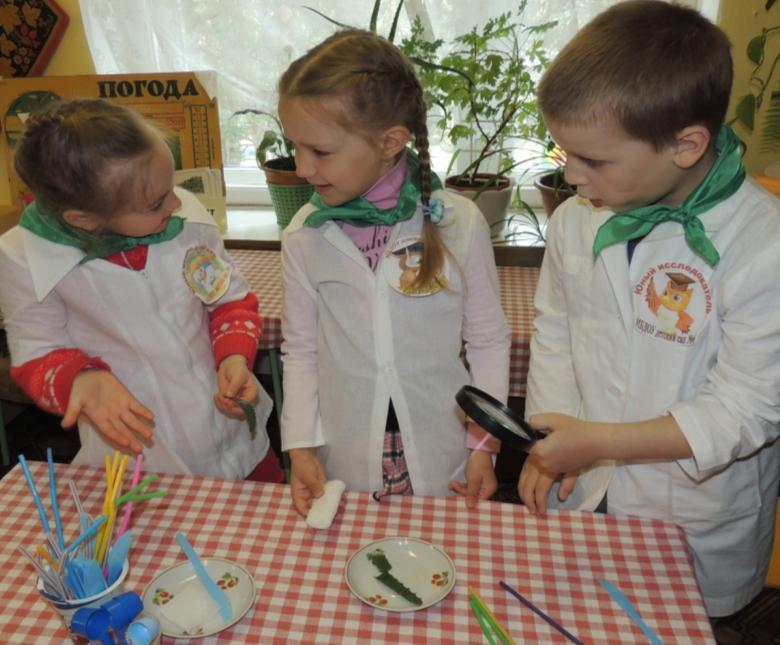 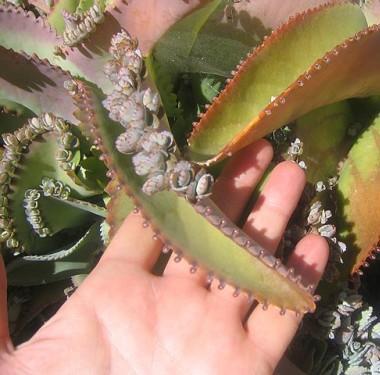 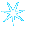 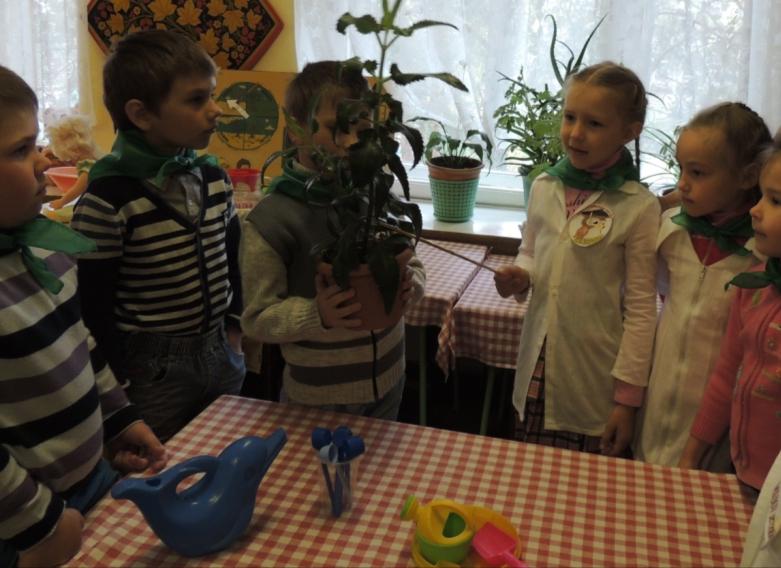 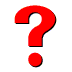 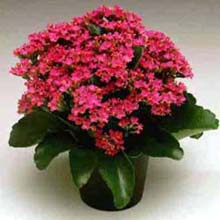 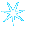 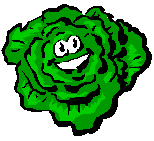 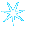 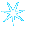 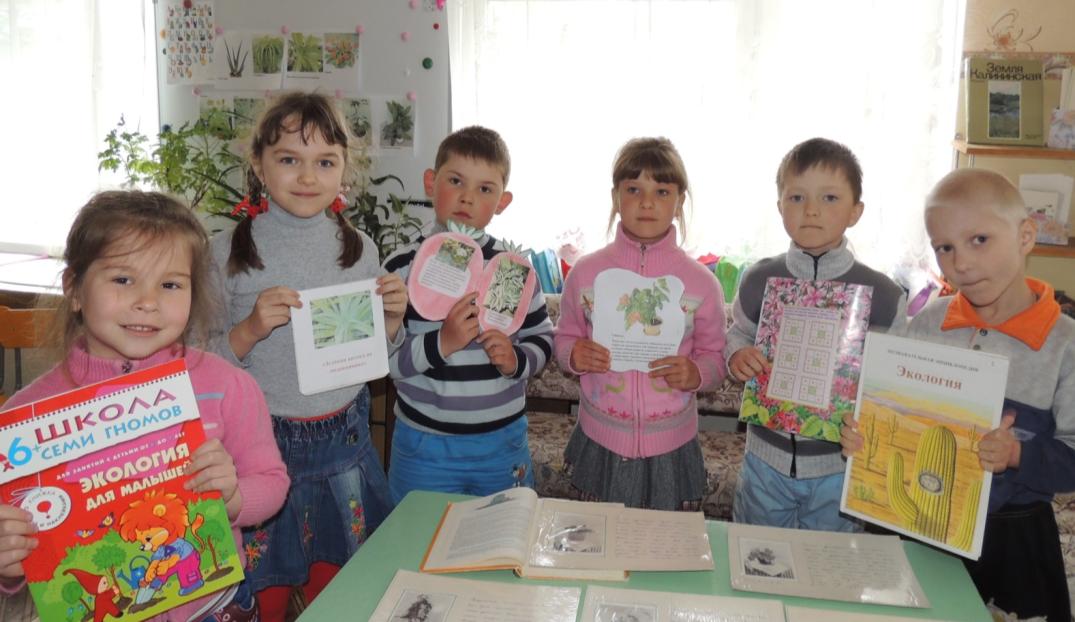 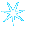 «Зеленая аптека на подоконнике»
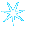 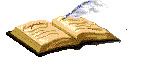 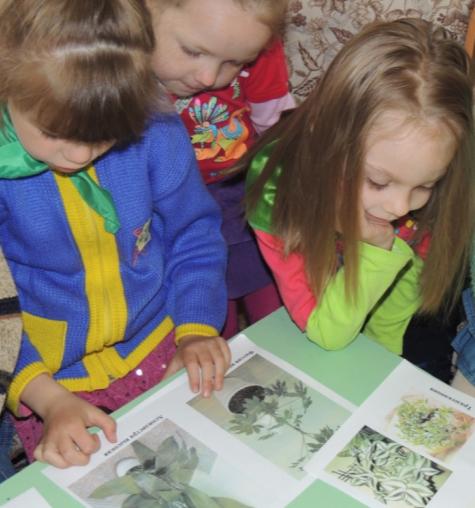 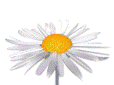 Юный исследователь
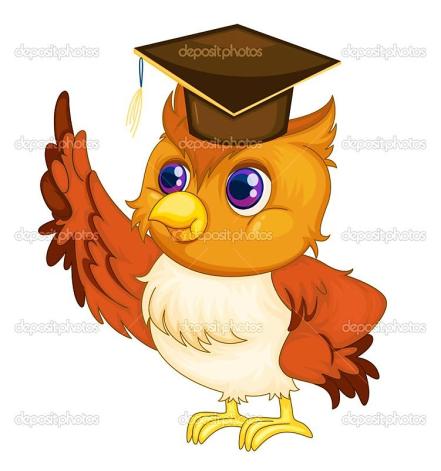 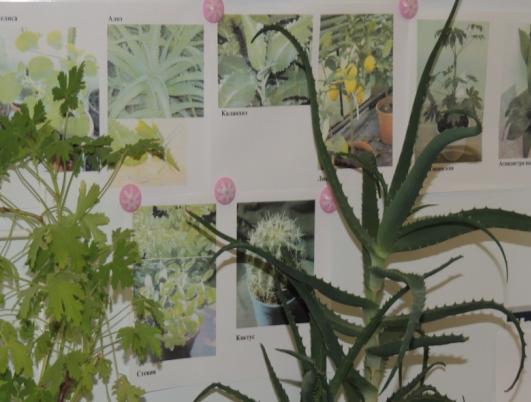 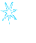 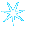 Наши исследования
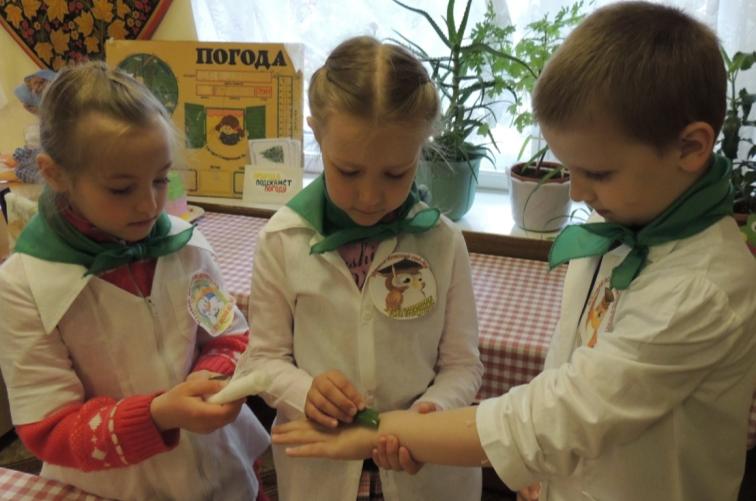 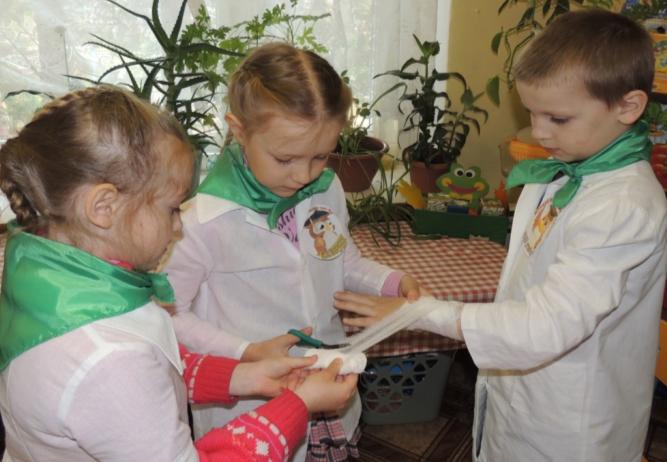 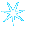 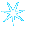 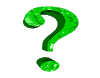 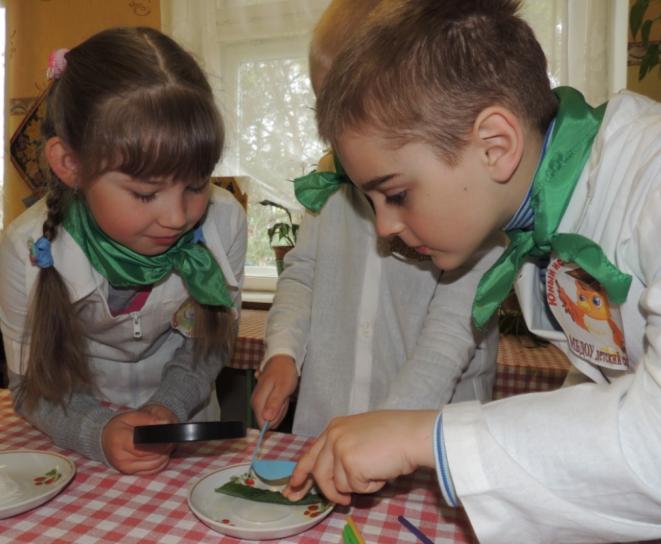 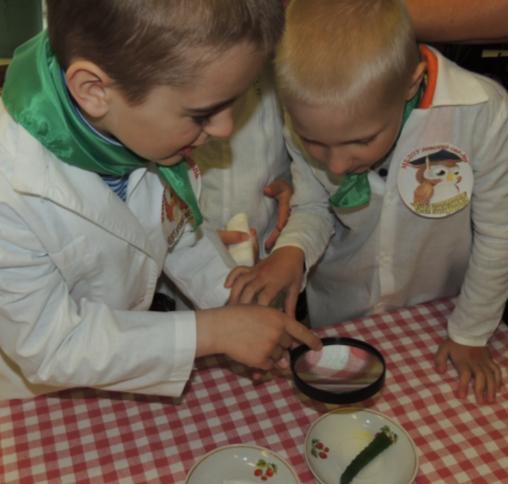 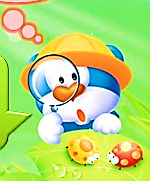 Юный исследователь
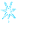 МБДОУ детский сад №6
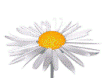 Игра «Цветочный доктор»
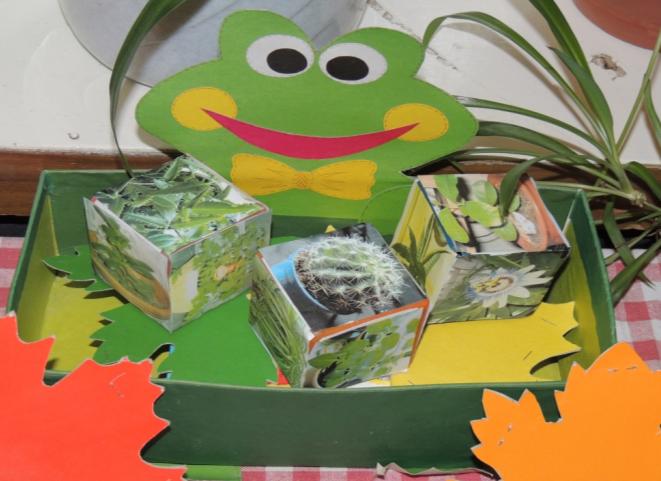 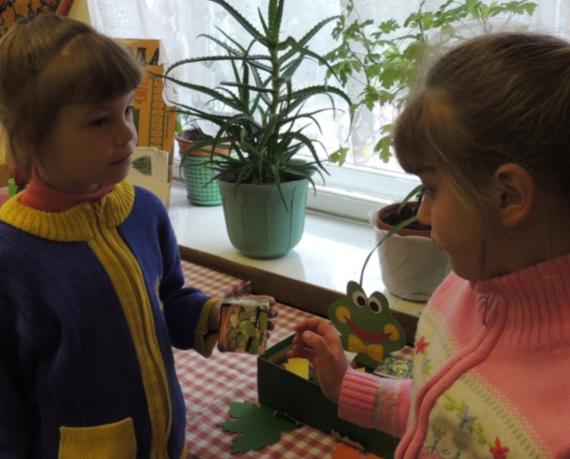 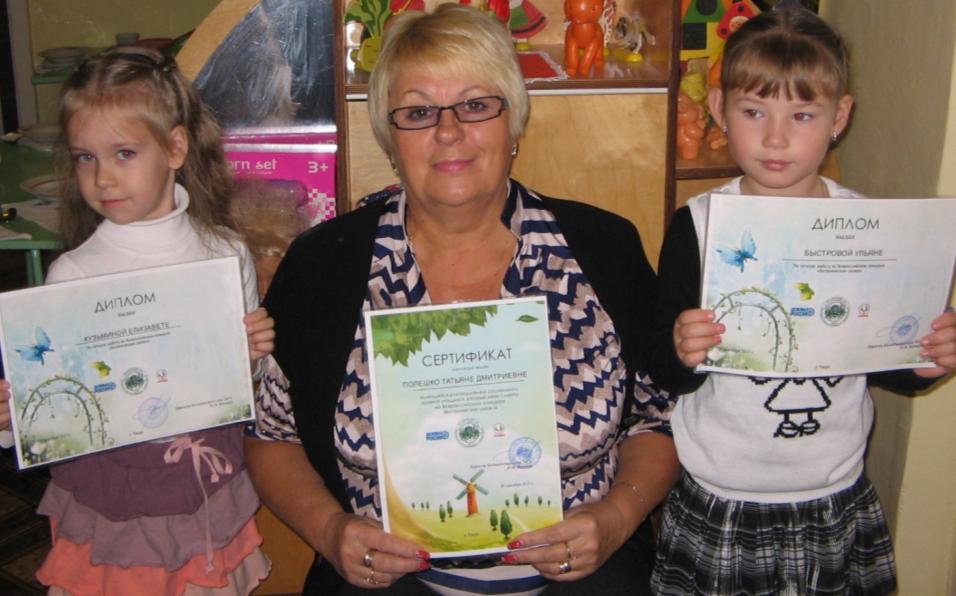 Призеры регионального конкурса «Ботаническая сказка»
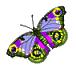 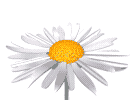 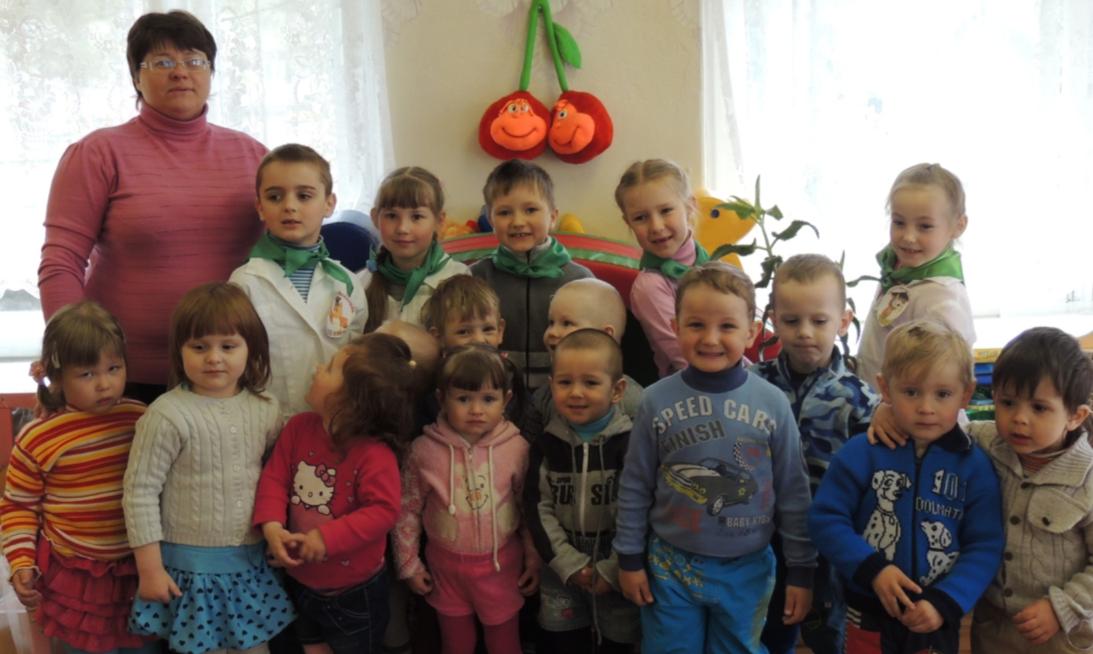 В гостях у малышей
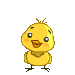 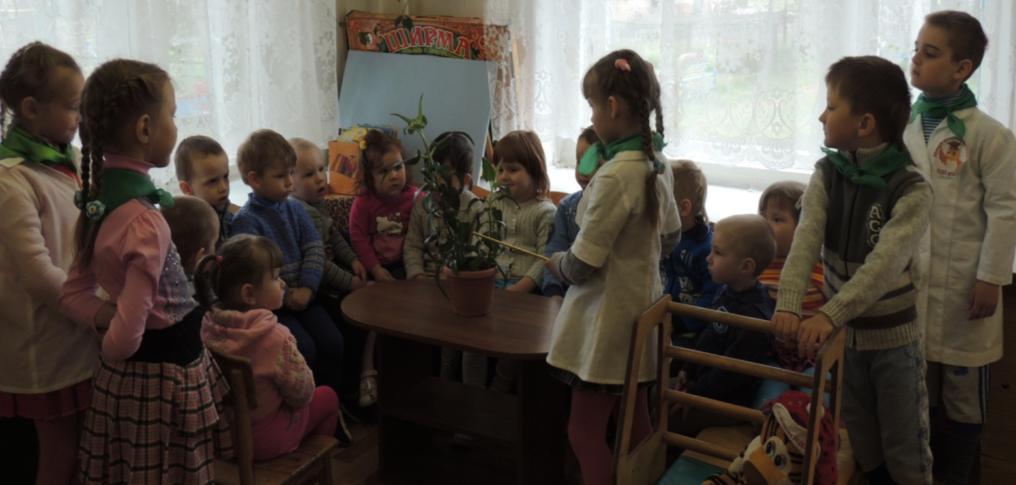 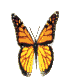 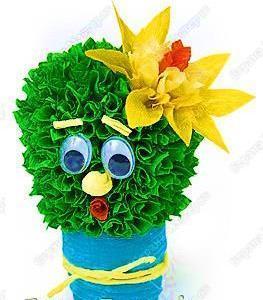 Цветочный патруль
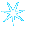 Викторина «Аптека на подоконнике»
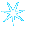 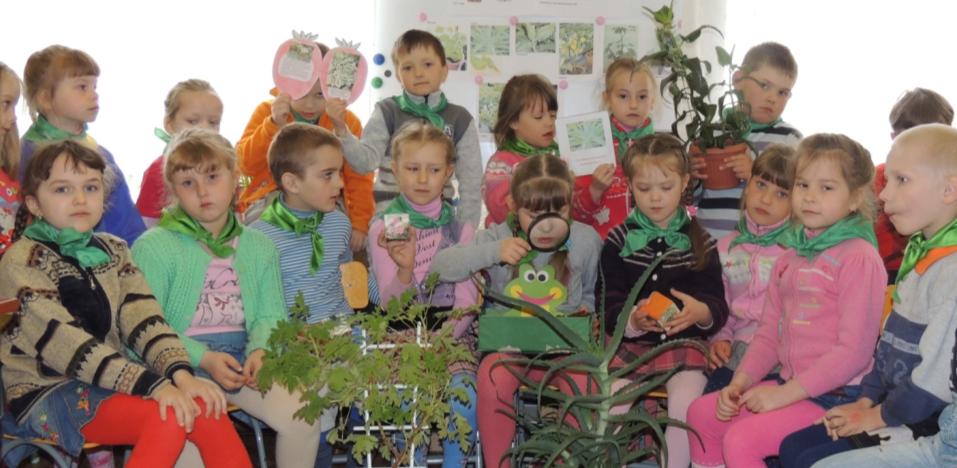 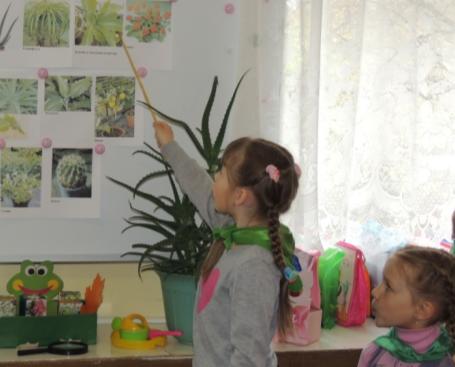 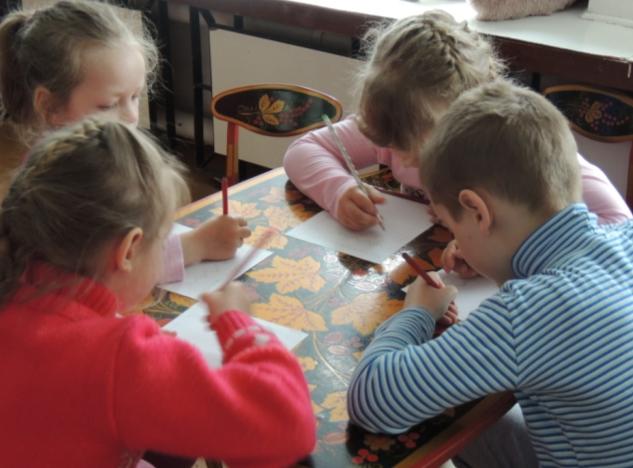 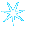 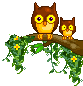 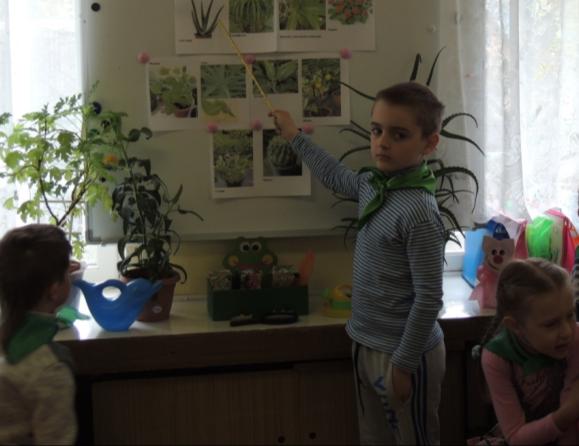 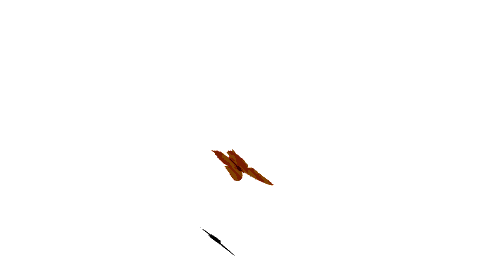 До новых встреч!
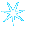 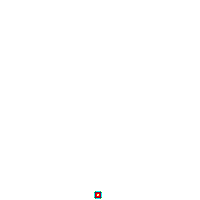 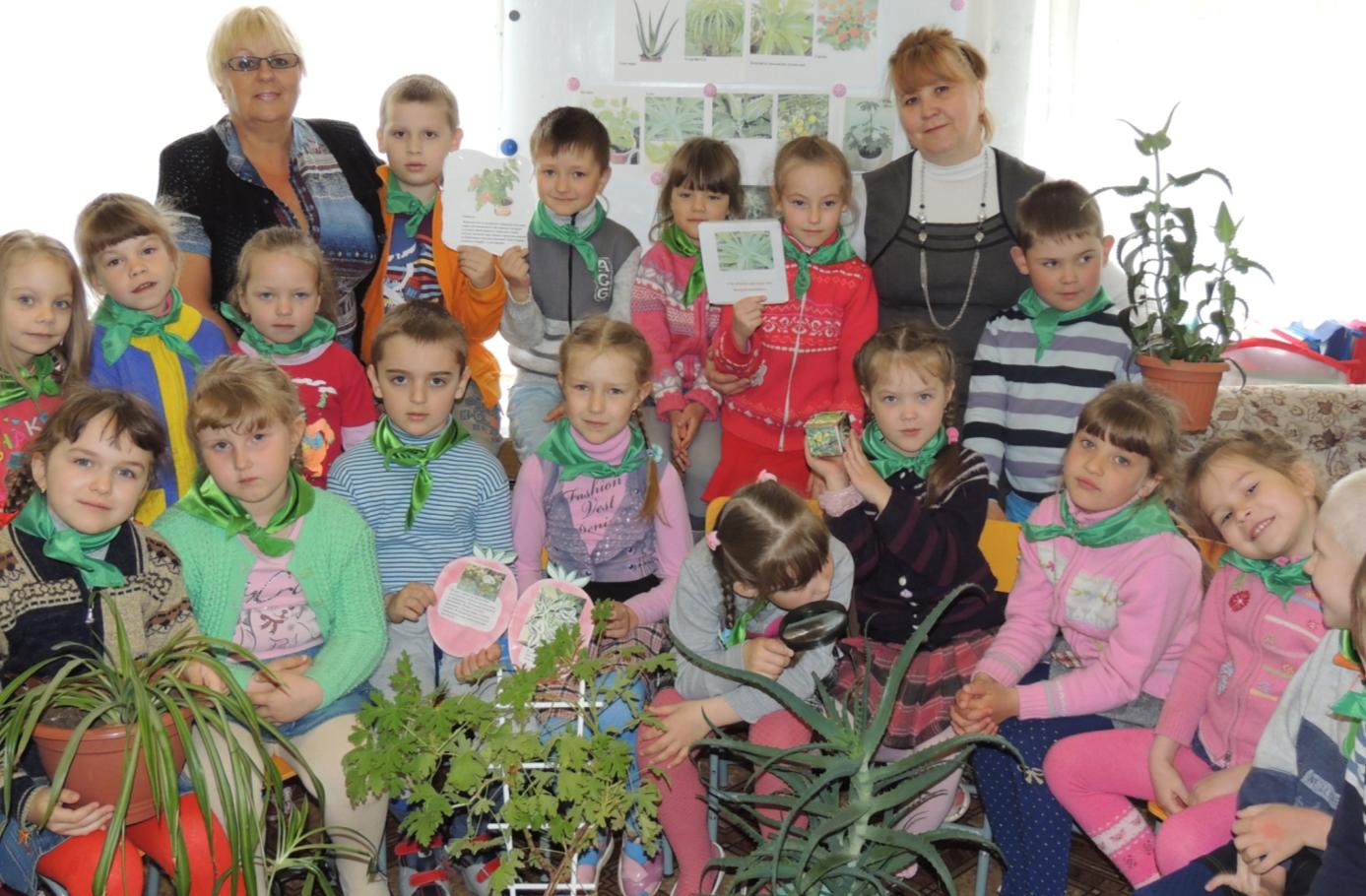 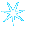 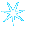 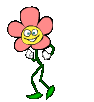 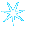